Prep for Midterm
Infoeduka -> VUA24-UBP-Primjeri_ispitnih_pitanja.pdf
LO1- “Autokuća d.o.o.”
Korisnički zahtjevi: 
	Auto kuća želi uspostaviti centralno praćenje svih podataka važnih za svoje poslovanje. Auto kuća bavi se prodajom auta i rezervnih dijelova i ovlašteni je servis.

Cilj je omogućiti analizu i unapređenje prodaje te optimizirati količine rezervnih dijelova na skladištu odnosno nabavke novih rezervnih dijelova.


Zadatak: Napravite analizu korisničkih zahtjeva, ispišite entitete i atribute te generirajte dijagrame entiteta i ER dijagram.
LO2- implement database
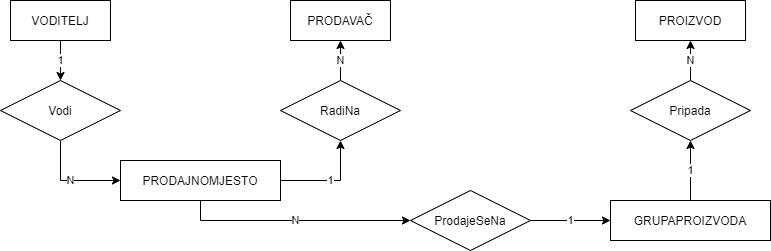 LO3- Normalize table